Muslim Minorities in the world, their problems and aspirations: Case study in Sri Lanka Dr. Mohamed Rifai Mohamed Ameen
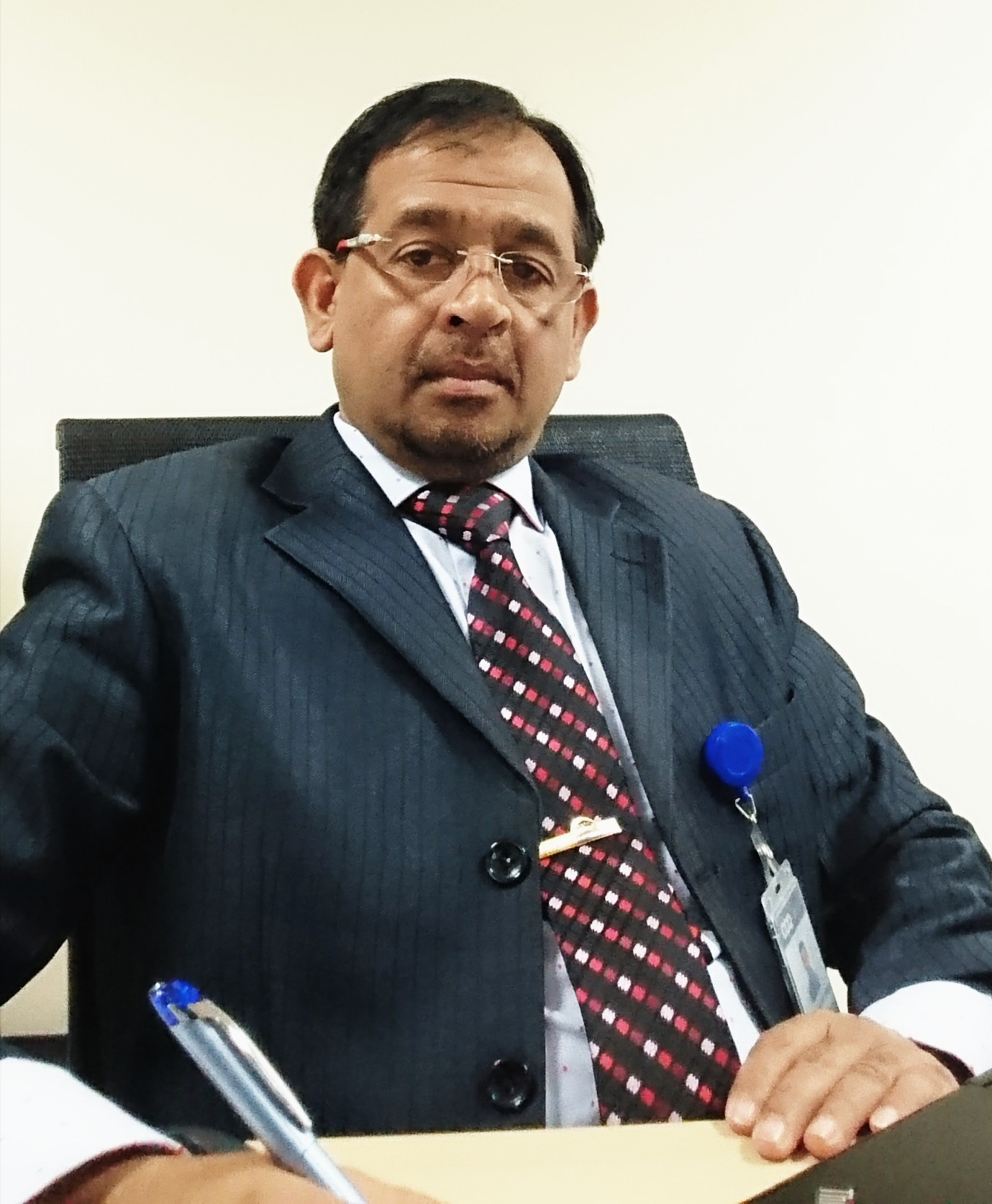 Day: 21 , February, 2017
Time: 12:30 – 2:00 PM
Location: Auditorium Hall, Lusail, Male
برعاية الأستاذ الدكتور/ إبراهيم النعيمي – رئيس كلية المجتمع في قطر - تنظم مكتبة الكلية ندوة ثقافية عن  الأقليات الإسلامية في العالم ، مشاكلها وتطلعاتها – سريلانكا نموذجا. 

  يقدم الندوة لطلاب الكلية الدكتور /  محمد رفاعي محمد أمين ، الأستاذ المساعد بقسم الإنسانيات والعلوم الإجتماعية ، في كلية المجتمع في قطر. تعقد الندوة في تمام الساعة  2:00 -12:30 ظهرًا يوم الثلاثاء الموافق   21/1/2017 في قاعة المسرح - مبنى الطلاب -  في مقر الكلية بمنطقة اللوسيل.